การจัดการซัพพลายเชนอย่างยั่งยืน
การจัดการสินค้าคงคลังและการรวมความเสี่ยง
เหตุใดพื้นที่โฆษณาจึงมีความสำคัญ?
ต้นทุนการกระจายสินค้าและสินค้าคงคลัง (โลจิสติกส์) ค่อนข้างมาก
การตัดสินใจที่เกี่ยวข้องกับสินค้าคงคลังมีผลกระทบอย่างมากต่อลูกค้า
ระดับบริการและซัพพลายเชนต้นทุนทั้งระบบ
เหตุใดจึงต้องมีพื้นที่โฆษณา?
ความต้องการของลูกค้าไม่แน่นอน
วงจรชีวิตของผลิตภัณฑ์ที่สั้นลงทำให้ขาดข้อมูลในอดีตเกี่ยวกับอุปสงค์
ผลิตภัณฑ์ที่แข่งขันกันมากขึ้นทำให้ยากต่อการประมาณความต้องการเฉพาะ
ผลิตภัณฑ์
ความไม่แน่นอนในวัสดุสิ้นเปลือง
คุณภาพ / ปริมาณ / ต้นทุน / ระยะเวลาการจัดส่ง
ระยะเวลาในการจัดส่ง
แรงจูงใจสำหรับการจัดส่งขนาดใหญ่
การจัดการสินค้าคงคลัง การคาดการณ์ความต้องการ
ครอบครองปริมาณที่เหมาะสมในเวลาที่เหมาะสมยาก!

• อุปสงค์ที่ไม่แน่นอนทำให้การคาดการณ์ความต้องการมีความสำคัญต่อสินค้าคงคลัง
การตัดสินใจที่เกี่ยวข้อง
• จะสั่งอะไรดี?
• สั่งซื้อเมื่อไหร่?
• ปริมาณการสั่งซื้อที่เหมาะสมที่สุดคือเท่าไร?
• แนวทางประกอบด้วยชุดเทคนิค
• นโยบายสินค้าคงคลัง !!
การควบคุมสินค้าคงคลังขั้นตอนเดียว
เทคนิคที่หลากหลาย
แบบจำลองขนาดล็อตทางเศรษฐกิจ
ความต้องการความไม่แน่นอน
โมเดลช่วงเวลาเดียว
สินค้าคงคลังเริ่มต้น
โอกาสในการสั่งซื้อหลายรายการ
นโยบายการทบทวนอย่างต่อเนื่อง
เวลานำตัวแปร
นโยบายการทบทวนเป็นระยะ
การเพิ่มประสิทธิภาพระดับบริการ
แบบจำลองขนาดล็อตทางเศรษฐกิจ
ระดับสินค้าคงคลังตามหน้าที่ของเวลา
สมมติฐาน
D รายการต่อวัน: อัตราความต้องการคงที่
สินค้า Q ต่อคำสั่งซื้อ: ปริมาณการสั่งซื้อได้รับการแก้ไขเช่นทุกครั้งที่คลังสินค้า
สั่งซื้อสินค้าสำหรับสินค้า Q
K ค่าติดตั้งคงที่เกิดขึ้นทุกครั้งที่คลังสินค้าสั่งซื้อ
h ต้นทุนการขนส่งสินค้าคงคลังที่เกิดขึ้นต่อหน่วยที่ถืออยู่ในสินค้าคงคลังต่อวันที่หน่วยจัดขึ้น (หรือที่เรียกว่าต้นทุนการถือครอง
เวลานำ = 0(เวลาที่ผ่านไประหว่างการวางคำสั่งซื้อและการรับสินค้า)
สินค้าคงคลังเริ่มต้น = 0
ขอบฟ้าการวางแผนยาว (ไม่มีที่สิ้นสุด)
การรับ EOQ
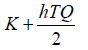 ค่าใช้จ่ายทั้งหมดในทุกรอบ:

ต้นทุนการถือครองสินค้าคงคลังเฉลี่ยในรอบ:

รอบเวลา:

ต้นทุนรวมเฉลี่ยต่อหน่วย:
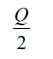 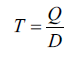 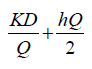 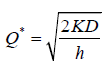 EOQ: ค่าใช้จ่าย
แบบจำลองขนาดล็อตเศรษฐกิจ: ต้นทุนรวมต่อหน่วยเวลา
บันทึก : ต้นทุนสินค้าคงคลังทั้งหมดค่อนข้างไม่อ่อนไหวต่อการสั่งซื้อ
ความต้องการความไม่แน่นอน
•การคาดการณ์ผิดเสมอ
•เป็นเรื่องยากที่จะจับคู่อุปสงค์และอุปทาน
•ยิ่งเส้นขอบฟ้าพยากรณ์นานเท่าใดการคาดการณ์ก็ยิ่งแย่ลง
•เป็นเรื่องยากยิ่งขึ้นหากต้องคาดการณ์ความต้องการของลูกค้าเป็นเวลานานช่วงเวลา
•การคาดการณ์โดยรวมมีความแม่นยำมากขึ้น
•คาดการณ์ความต้องการของลูกค้าสำหรับ SKU แต่ละรายการได้ยากขึ้น
•ทำนายความต้องการใน SKU ทั้งหมดได้ง่ายขึ้นมากภายในกลุ่มผลิตภัณฑ์เดียว
แบบจำลองช่วงเวลาเดียว
ผลิตภัณฑ์อายุการใช้งานสั้น
•โอกาสในการสั่งซื้อหนึ่งครั้งเท่านั้น
•ปริมาณการสั่งซื้อต้องตัดสินใจก่อนเกิดความต้องการ
•ปริมาณการสั่งซื้อ> ความต้องการ => กำจัดสินค้าคงคลังส่วนเกิน
•ปริมาณการสั่งซื้อ <ความต้องการ => สูญเสียยอดขาย / กำไร
แบบจำลองช่วงเวลาเดียว
บริษัท สามารถใช้ข้อมูลในอดีตเพื่อ
ระบุสถานการณ์ความต้องการที่หลากหลาย
พิจารณาความน่าจะเป็นของแต่ละสถานการณ์เหล่านี้จะเกิดขึ้น
กำหนดนโยบายสินค้าคงคลังเฉพาะ
บริษัท สามารถกำหนดผลกำไรที่เกี่ยวข้องกับสถานการณ์เฉพาะได้
ดังนั้นกำหนดปริมาณการสั่งซื้อเฉพาะ
ให้น้ำหนักผลกำไรของแต่ละสถานการณ์ตามความเป็นไปได้ที่จะเกิดขึ้น
กำหนดผลกำไรโดยเฉลี่ยหรือที่คาดหวังสำหรับปริมาณการสั่งซื้อเฉพาะ
สั่งซื้อปริมาณที่เพิ่มผลกำไรเฉลี่ยสูงสุด
ตัวอย่างแบบจำลองช่วงเวลาเดียว การคาดการณ์ความน่าจะเป็น
การคาดการณ์ความน่าจะเป็นสำหรับความต้องการชุดว่ายน้ำ
ข้อมูลเพิ่มเติม
ต้นทุนการผลิตคงที่: 100,000 เหรียญ

ต้นทุนการผลิตผันแปรต่อหน่วย: 80 เหรียญ

ในช่วงฤดูร้อนราคาขาย: 125 เหรียญต่อหน่วย

มูลค่าซาก: ชุดว่ายน้ำใด ๆ ที่ไม่ขายในช่วงฤดูร้อนคือขายให้กับส่วนลดร้านค้าในราคา 20 เหรียญ
สองสถานการณ์
ผู้ผลิตผลิตได้ 10,000 คันในขณะที่ความต้องการสิ้นสุดที่ 12,000 ชุดว่ายน้ำกำไร
= 125(10,000) -80(10,000) -100,000 
= $350,000

ผู้ผลิตผลิตได้ 10,000 คันในขณะที่ความต้องการสิ้นสุดที่ 8,000 ชุดว่ายน้ำกำไร
= 125(8,000) + 20(2,000) -80(10,000) -100,000
= $140,000
ความน่าจะเป็นของสถานการณ์การทำกำไรกับการผลิต = 10,000 หน่วย
•ความน่าจะเป็นของความต้องการ 8000 หน่วย = 11%
•ความน่าจะเป็นของกำไร 140,000 ดอลลาร์ = 11%
•ความน่าจะเป็นของความต้องการ 12000 หน่วย = 27%
•ความน่าจะเป็นของกำไร 350,000 ดอลลาร์ = 27%
•กำไรทั้งหมด = ค่าเฉลี่ยถ่วงน้ำหนักของสถานการณ์กำไร
ปริมาณการสั่งซื้อที่คาดหวังสูงสุดกำไร
กำไรเฉลี่ยตามปริมาณการผลิต
ความสัมพันธ์ระหว่างปริมาณที่เหมาะสมและความต้องการเฉลี่ย
•เปรียบเทียบกำไรส่วนเพิ่มของการขายหน่วยเพิ่มเติมและต้นทุนส่วนเพิ่มของการไม่ขายหน่วยเพิ่มเติม
•กำไรส่วนเพิ่ม / หน่วย =ราคาขายต้นทุนการสั่งซื้อตัวแปร (หรือการผลิต)
•ต้นทุนส่วนเพิ่ม / หน่วย =ต้นทุนการสั่งซื้อตัวแปร (หรือการผลิต)มูลค่าของช่วยเหลือ
กฎคือ
•หากกำไรส่วนเพิ่ม> ต้นทุนส่วนเพิ่ม => ปริมาณที่เหมาะสม> อุปสงค์เฉลี่ย
•หากกำไรส่วนเพิ่ม <ต้นทุนส่วนเพิ่ม => ปริมาณที่เหมาะสม <อุปสงค์เฉลี่ย
สำหรับตัวอย่างชุดว่ายน้ำ
•ความต้องการเฉลี่ย = 13,000 หน่วย
•ปริมาณการผลิตที่เหมาะสม = 12,000 หน่วย
•กำไรส่วนเพิ่ม = 45 เหรียญ
•ต้นทุนส่วนเพิ่ม = 60 เหรียญ
•ดังนั้นต้นทุนส่วนเพิ่ม> กำไรส่วนเพิ่ม
=> ปริมาณการผลิตที่เหมาะสม <ความต้องการเฉลี่ย
การแลกเปลี่ยนผลตอบแทนจากความเสี่ยง
•ปริมาณการผลิตที่เหมาะสมช่วยเพิ่มกำไรเฉลี่ยสูงสุดอยู่ที่ประมาณ 12,000 (370,700 ดอลลาร์)
•การผลิต 9,000 หน่วยหรือการผลิต 16,000 หน่วยจะนำไปสู่กำไรเฉลี่ยเท่ากันที่ $ 294,000
•ถ้าเราต้องเลือกระหว่างการผลิต 9,000 หน่วยและ 16,000เราควรเลือกหน่วยไหนดี?
การแลกเปลี่ยนผลตอบแทนจากความเสี่ยงความถี่
ฮิสโตแกรมความถี่ของผลกำไร
การแลกเปลี่ยนผลตอบแทนจากความเสี่ยง
•ปริมาณการผลิต = 9000 หน่วย
•กำไรคือ:
• 200,000 ดอลลาร์โดยมีความน่าจะเป็นประมาณ 11%
•หรือ 305,000 เหรียญโดยมีความน่าจะเป็นประมาณ 89%
•ปริมาณการผลิต = 16,000 หน่วย
•การกระจายผลกำไรไม่สมมาตร
•ขาดทุน 220,000 ดอลลาร์ประมาณ 11% ของเวลา
•ผลกำไรอย่างน้อย $ 410,000 ประมาณ 50% ของเวลา
•ด้วยกำไรเฉลี่ยเท่าเดิมเพิ่มปริมาณการผลิต:
•เพิ่มความเสี่ยงที่เป็นไปได้ (เช่นใหญ่ขึ้น)
•เพิ่มรางวัลที่เป็นไปได้ (เช่นใหญ่ขึ้น)
ข้อสังเกต
•ปริมาณการสั่งซื้อที่เหมาะสมไม่จำเป็นต้องเท่ากับการคาดการณ์หรือ
ความต้องการเฉลี่ย
•เมื่อปริมาณการสั่งซื้อเพิ่มขึ้นกำไรโดยเฉลี่ยมักจะเพิ่มขึ้น
จนกว่าปริมาณการผลิตจะถึงค่าที่กำหนดหลังจากนั้น
กำไรเฉลี่ยเริ่มลดลง
•การแลกเปลี่ยนความเสี่ยง / รางวัล: เมื่อเราเพิ่มปริมาณการผลิตทั้งสองอย่าง
ความเสี่ยงและรางวัลเพิ่มขึ้น
จะเกิดอะไรขึ้นถ้าผู้ผลิตมีค่าเริ่มต้น สินค้าคงคลัง?
•แลกเปลี่ยนระหว่าง:
•การใช้สินค้าคงคลังในมือเพื่อตอบสนองความต้องการและหลีกเลี่ยงการจ่ายการผลิตคงที่ต้นทุนต้องมีสต๊อกสินค้าเพียงพอ

•จ่ายต้นทุนการผลิตคงที่และไม่มีสินค้าคงคลังมากนัก
โซลูชันสินค้าคงคลังเริ่มต้น
กำไรและผลกระทบของสินค้าคงคลังเริ่มต้น
เส้นประที่คาดว่าจะได้กำไรเส้นโค้งทึบไม่รวมต้นทุนผลิตภัณฑ์คงที่
เส้นโค้งทึบอยู่เหนือเส้นประจำนวนเท่ากับต้นทุนผลิตคงที่
สินค้าคงคลังเริ่มต้นของผู้ผลิต = 5,000
•หากไม่มีการผลิตอะไร
•กำไรเฉลี่ย = 225,000 (จากเส้นทึบ) + 5,000 x 80 = 625,000
•หากผู้ผลิตตัดสินใจที่จะผลิต
•การผลิตควรเพิ่มสินค้าคงคลังจาก 5,000 หน่วยเป็น 12,000 หน่วย
•กำไรเฉลี่ย = 370,700 (จากเส้นประ) + 5,000 x 80 = 770,700
สินค้าคงคลังเริ่มต้นของผู้ผลิต = 10,000
•ไม่ต้องผลิตอะไรเพราะ
•กำไรเฉลี่ย> กำไรที่ทำได้หากเราผลิตเพื่อเพิ่มสินค้าคงคลังเป็น 12,000หน่วย
•ถ้าเราผลิตได้มากที่สุดที่เราทำได้โดยเฉลี่ยคือกำไร (จริง) ของ370,700 ดอลลาร์
•กำไรเฉลี่ยเท่ากันโดยมีสินค้าคงคลังเริ่มต้น 8,500 หน่วยและไม่มีการผลิตอะไรก็ได้
•หากสินค้าคงคลังเริ่มต้น <8,500 หน่วย => ผลิตเพื่อยกระดับสินค้าคงคลังเป็น12,000 ยูนิต.
•หากสินค้าคงคลังเริ่มต้นอย่างน้อย 8,500 หน่วยเราไม่ควรผลิตอะไรเลยนโยบาย
 (s, S) หรือนโยบายขั้นต่ำสูงสุด
โอกาสในการสั่งซื้อหลายครั้ง
ในสถานการณ์จริงหลาย ๆ ผลิตภัณฑ์อาจมีการสั่งซื้อซ้ำ ๆ
เหตุผลในการถือครองสินค้าคงคลัง
•เพื่อปรับสมดุลต้นทุนการถือครองสินค้าคงคลังประจำปีและต้นทุนการสั่งซื้อคงที่ประจำปี
•เพื่อตอบสนองความต้องการที่เกิดขึ้นในช่วงเวลานำ
•เพื่อป้องกันความไม่แน่นอนในความต้องการ
สองนโยบาย
•ทบทวนนโยบายอย่างต่อเนื่อง
•ตรวจสอบสินค้าคงคลังอย่างต่อเนื่อง
•คำสั่งซื้อจะถูกวางเมื่อสินค้าคงคลังถึงระดับที่กำหนดหรือจุดสั่งซื้อใหม่
•สามารถตรวจสอบสินค้าคงคลังได้อย่างต่อเนื่อง (ใช้ระบบสินค้าคงคลังคอมพิวเตอร์)
•นโยบายการทบทวนเป็นระยะ
•สินค้าคงคลังได้รับการตรวจสอบเป็นระยะ ๆ
•สั่งซื้อในปริมาณที่เหมาะสมหลังจากการตรวจทานแต่ละครั้ง
•เป็นไปไม่ได้หรือไม่สะดวกที่จะตรวจทานสินค้าคงคลังและสั่งซื้อบ่อยๆหากจำเป็น
นโยบายการทบทวนอย่างต่อเนื่อง
• ความต้องการรายวันเป็นแบบสุ่มและเป็นไปตามการแจกแจงปกติ
• ทุกครั้งที่ผู้จัดจำหน่ายสั่งซื้อจากผู้ผลิตผู้จัดจำหน่ายจ่ายต้นทุนคงที่ K บวกจำนวนตามสัดส่วนกับปริมาณที่สั่ง
• ต้นทุนการถือครองสินค้าคงคลังคิดต่อรายการต่อหน่วยเวลา
• ระดับสินค้าคงคลังได้รับการตรวจสอบอย่างต่อเนื่องและหากมีการสั่งซื้อคำสั่งซื้อมาถึงหลังจากเวลานำที่เหมาะสม
• หากคำสั่งซื้อของลูกค้ามาถึงเมื่อไม่มีสินค้าคงคลังในมือเพื่อเติมเต็มคำสั่งซื้อ(เมื่อตัวแทนจำหน่ายหมด) คำสั่งซื้อสูญหาย
• ผู้จัดจำหน่ายระบุระดับบริการที่ต้องการ
นโยบายการทบทวนอย่างต่อเนื่อง
AVG = ความต้องการเฉลี่ยต่อวันที่ผู้จัดจำหน่ายต้องเผชิญ
STD = ค่าเบี่ยงเบนมาตรฐานของความต้องการรายวันที่ผู้จัดจำหน่ายต้องเผชิญ
L = ระยะเวลาในการเติมน้ำมันจากซัพพลายเออร์ไปยังผู้จัดจำหน่ายในวัน
h = ต้นทุนในการถือหนึ่งหน่วยของผลิตภัณฑ์เป็นเวลาหนึ่งวันที่ผู้จัดจำหน่าย
α = ระดับบริการ นี่หมายความว่าความน่าจะเป็นของการเก็บของหมดคือ 1α
นโยบายการทบทวนอย่างต่อเนื่อง
•นโยบาย (Q, R) - เมื่อใดก็ตามที่ระดับสินค้าคงคลังลดลงจนถึงระดับ R สั่งซื้อใหม่ให้ทำการสั่งซื้อสำหรับหน่วย Q

•ค่า R คืออะไร?
นโยบายการทบทวนอย่างต่อเนื่อง
ความต้องการเฉลี่ยในช่วงเวลารอคอยสินค้า:

สต็อกความปลอดภัย:

เรียงลำดับใหม่ R:

ปริมาณการสั่งซื้อ Q:
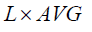 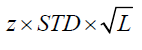 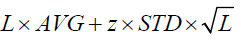 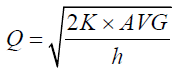 ระดับการบริการและปัจจัยด้านความปลอดภัย z
z ถูกเลือกจากตารางสถิติเพื่อให้แน่ใจว่า
ความน่าจะเป็นของสินค้าคงคลังในช่วงเวลารอคอยนั้นเท่ากับ 1-α
ระดับสินค้าคงคลังเมื่อเวลาผ่านไป
ระดับสินค้าคงคลังเป็นฟังก์ชันของเวลาในนโยบาย (Q, R)
ระดับสินค้าคงคลังก่อนรับคำสั่งซื้อ =

ระดับสินค้าคงคลังหลังจากได้รับคำสั่งซื้อ =

สินค้าคงคลังเฉลี่ย =
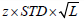 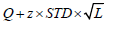 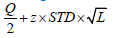 ตัวอย่างนโยบายการทบทวนอย่างต่อเนื่อง
•เป็นตัวแทนจำหน่ายเครื่องรับโทรทัศน์ที่สั่งซื้อจากผู้ผลิตและจำหน่ายให้
ผู้ค้าปลีก
•ต้นทุนการสั่งซื้อคงที่ = 4,500 เหรียญ
•ค่าทีวีให้กับผู้จัดจำหน่าย = 250 เหรียญ
•ต้นทุนการถือครองสินค้าคงคลังประจำปี = 18% ของต้นทุนผลิตภัณฑ์
•ระยะเวลาในการเติมเต็ม = 2 สัปดาห์
•ระดับบริการที่คาดหวัง = 97%
ตัวอย่างนโยบายการทบทวนอย่างต่อเนื่อง
ความต้องการเฉลี่ยต่อเดือน = 191.17
ค่าเบี่ยงเบนมาตรฐานของอุปสงค์รายเดือน = 66.53
ความต้องการเฉลี่ยรายสัปดาห์ = ความต้องการเฉลี่ยรายเดือน / 4.3
ค่าเบี่ยงเบนมาตรฐานของอุปสงค์รายสัปดาห์ = ค่าเบี่ยงเบนมาตรฐานรายเดือน / sqrt (4.3)
ตัวอย่างนโยบายการทบทวนอย่างต่อเนื่อง
ต้นทุนการถือครองรายสัปดาห์ =
ปริมาณการสั่งซื้อที่เหมาะสม =
ระดับสินค้าคงคลังเฉลี่ย =
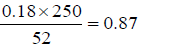 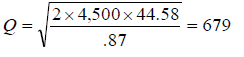 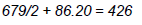 นโยบายการทบทวนเป็นระยะ
•ระดับสินค้าคงคลังจะได้รับการตรวจสอบเป็นระยะ ๆ เป็นระยะ ๆ
•มีการสั่งซื้อในปริมาณที่เหมาะสมหลังจากการตรวจทานแต่ละครั้ง
•สองกรณี:
•ช่วงสั้น ๆ (เช่นรายวัน)
•กำหนดสินค้าคงคลังสองระดับ s และ S
•ในระหว่างการตรวจสอบสินค้าคงคลังแต่ละครั้งหากตำแหน่งสินค้าคงคลังต่ำกว่า s ให้สั่งซื้อให้เพียงพอที่จะเพิ่ม
ตำแหน่งสินค้าคงคลังถึง S.
•นโยบาย (s, S)
•ช่วงเวลาที่ยาวนานขึ้น (เช่นรายสัปดาห์หรือรายเดือน)
•อาจเหมาะสมที่จะสั่งซื้อทุกครั้งหลังจากการตรวจสอบระดับสินค้าคงคลัง
•กำหนดระดับสินค้าคงคลังเป้าหมายระดับหุ้นพื้นฐาน
•ในช่วงการตรวจสอบแต่ละครั้งจะมีการตรวจสอบตำแหน่งสินค้าคงคลัง
•สั่งซื้อเพียงพอที่จะเพิ่มตำแหน่งสินค้าคงคลังไปยังระดับพื้นฐานของสต็อก
•นโยบายระดับหุ้นพื้นฐาน
(s, S) นโยบาย
•คำนวณค่า Q และ R ราวกับว่านี่เป็นโมเดลการตรวจสอบอย่างต่อเนื่อง
•ตั้งค่า s เท่ากับ R
•ตั้งค่า S เท่ากับ R + Q
นโยบายระดับคลังสินค้าพื้นฐาน
• กำหนดระดับสินค้าคงคลังเป้าหมายระดับหุ้นพื้นฐาน
• แต่ละช่วงการตรวจสอบตำแหน่งสินค้าคงคลังจะถูกตรวจสอบและสั่งซื้อเพียงพอที่จะเพิ่มตำแหน่งสินค้าคงคลังไปยังระดับพื้นฐานของสต็อก
• สมมติ:
r = ระยะเวลาการตรวจสอบ
L = เวลานำ
AVG = ความต้องการเฉลี่ยต่อวัน
STD = ค่าเบี่ยงเบนมาตรฐานของสิ่งนี้ทุกวัน
นโยบายระดับคลังสินค้าพื้นฐาน
•ความต้องการเฉลี่ยในช่วง r + L วัน =

•สต็อกความปลอดภัย =
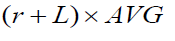 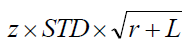 นโยบายระดับคลังสินค้าพื้นฐาน
ระดับสินค้าคงคลังเป็นฟังก์ชันของเวลาในนโยบายการตรวจสอบเป็นระยะ
ตัวอย่างนโยบายระดับคลังสินค้าพื้นฐาน
• สมมติ:
•ผู้จัดจำหน่ายสั่งซื้อทีวีทุก 3 สัปดาห์
•ระยะเวลารอคอยคือ 2 สัปดาห์
•ระดับหุ้นพื้นฐานต้องครอบคลุม 5 สัปดาห์
•อุปสงค์เฉลี่ย =
•สต็อกความปลอดภัย =
•ระดับคลังสินค้าพื้นฐาน =
•ระดับสินค้าคงคลังเฉลี่ย =
•ตัวแทนจำหน่ายเก็บ 5                              สัปดาห์ของการจัดหา
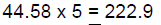 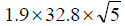 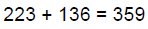 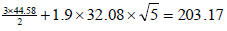 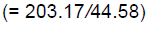 การเพิ่มประสิทธิภาพระดับบริการ
ระดับบริการเทียบกับ
ระดับสินค้าคงคลังเป็น
ฟังก์ชั่นของเวลานำ
การแลกเปลี่ยน
•ทุกอย่างเท่าเทียมกัน:
•ระดับบริการที่สูงขึ้นระดับสินค้าคงคลังจะสูงขึ้น
•สำหรับสินค้าคงคลังระดับเดียวกันยิ่งระยะเวลารอคอยสินค้านานเท่าไหร่
ระดับการให้บริการโดยสถานที่
•ยิ่งระดับสินค้าคงคลังต่ำลงเท่าใดผลกระทบของหน่วยของสินค้าคงคลังก็จะยิ่งสูงขึ้นเท่านั้น
ระดับบริการและด้วยเหตุนี้ผลกำไรที่คาดหวัง
การรวมความเสี่ยง
•ความแปรปรวนของความต้องการจะลดลงหากความต้องการรวมกันในสถานที่ต่างๆ
•มีแนวโน้มมากขึ้นที่ความต้องการสูงจากลูกค้ารายหนึ่งจะถูกชดเชยด้วยความต้องการที่ต่ำจากอีกราย
•การลดความแปรปรวนทำให้สต็อกความปลอดภัยลดลงและด้วยเหตุนี้จึงช่วยลดสินค้าคงคลังโดยเฉลี่ย
การเปลี่ยนแปลงความต้องการ
ค่าเบี่ยงเบนมาตรฐานจะวัดว่าอุปสงค์มีแนวโน้มที่จะเปลี่ยนแปลงมากเพียงใดประมาณค่าเฉลี่ย
ให้การวัดค่าความแปรปรวนแบบสัมบูรณ์
ค่าสัมประสิทธิ์การแปรผันคืออัตราส่วนของส่วนเบี่ยงเบนมาตรฐานต่อค่าเฉลี่ยความต้องการ
ให้การวัดความแปรปรวนโดยเทียบกับอุปสงค์เฉลี่ย
ACME กรณีที่รวมความเสี่ยง
•ผู้ผลิตและจำหน่ายอุปกรณ์อิเล็กทรอนิกส์
•คลังสินค้า 2 แห่งสำหรับการจัดจำหน่ายในแมสซาชูเซตส์และนิวเจอร์ซีย์
(แบ่งตลาดภาคตะวันออกเฉียงเหนือเป็นสอง)
•ลูกค้า (นั่นคือผู้ค้าปลีก) ที่รับสินค้าจากคลังสินค้า (ผู้ค้าปลีกแต่ละรายได้รับมอบหมายคลังสินค้า)
•คลังสินค้าได้รับวัสดุจากชิคาโก
•กฎปัจจุบัน: ระดับบริการ 97%
•คลังสินค้าแต่ละแห่งดำเนินการเพื่อตอบสนองความต้องการ 97% (ความน่าจะเป็น 3% ของสินค้าหมด)
แนวคิดใหม่
•เปลี่ยนโกดัง 2 โกดังเป็นโกดังเดียว (บางโกดัง สถานที่ที่เหมาะสม) และพยายามใช้บริการระดับเดียวกัน 97%
•ระยะเวลาในการจัดส่งอาจเพิ่มขึ้น
• แต่อาจลดการลงทุนสินค้าคงคลังทั้งหมดลงอย่างมาก
ประวัติศาสตร์ข้อมูลผลิตภัณฑ์ A
สรุปข้อมูลในอดีต
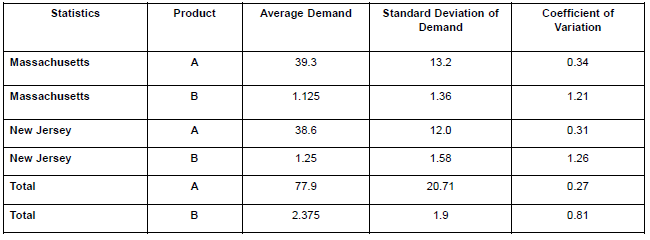 สรุปข้อมูลในอดีต
การประหยัดในสินค้าคงคลัง
• สินค้าคงคลังเฉลี่ยสำหรับผลิตภัณฑ์ A:
•ที่คลังสินค้า NJ มีประมาณ 88 ยูนิต (= SS + Q / 2)
•โกดัง MA มีประมาณ 91 ยูนิต
•ในคลังสินค้าส่วนกลางมีประมาณ 132 ยูนิต
•สินค้าคงคลังเฉลี่ยลดลงประมาณ 36 เปอร์เซ็นต์
•สินค้าคงคลังเฉลี่ยสำหรับผลิตภัณฑ์ B:
•ที่โกดัง NJ มีประมาณ 15 ยูนิต
•ที่โกดัง MA มีประมาณ 15 ยูนิต
•ในคลังสินค้าส่วนกลางมีประมาณ 20 ยูนิต
•สินค้าคงคลังเฉลี่ยลดลงประมาณ 43 เปอร์เซ็นต์
จุดวิกฤต
ยิ่งค่าสัมประสิทธิ์การแปรผันสูงเท่าใดก็ยิ่งได้รับประโยชน์จากการรวมความเสี่ยง
•ยิ่งความแปรปรวนสูงเท่าใดหุ้นความปลอดภัยก็จะยิ่งสูงขึ้นเท่านั้น คลังสินค้าความแปรปรวนของอุปสงค์ที่รวมโดยรายการเดียว คลังสินค้าต่ำกว่า
ประโยชน์จากการรวมความเสี่ยงขึ้นอยู่กับพฤติกรรมของความต้องการจากตลาดหนึ่งเทียบกับความต้องการจากอีกตลาดหนึ่ง
ความเสี่ยงในการรวมผลประโยชน์จะสูงกว่าในสถานการณ์ที่ความต้องการที่สังเกตเห็นในคลังสินค้าเป็นไปในทางลบหรือเกี่ยวข้อง
การจัดสรรสินค้าใหม่จากตลาดหนึ่งไปยังอีกตลาดหนึ่งทำได้อย่างง่ายดายระบบรวมศูนย์ไม่สามารถทำได้ในระบบกระจายอำนาจที่ไหนพวกเขาให้บริการตลาดที่แตกต่างกัน
ระบบรวมศูนย์กับระบบกระจายอำนาจ
สต็อกความปลอดภัยลดลงด้วยการรวมศูนย์
ระดับบริการระดับบริการที่สูงขึ้นสำหรับการลงทุนสินค้าคงคลังเดียวกันกับการรวมศูนย์
ต้นทุนค่าโสหุ้ยสูงขึ้นในระบบกระจายอำนาจ
เวลาในการตอบสนองของลูกค้าลดลงในระบบกระจายอำนาจ
ค่าขนส่งไม่ชัดเจนพิจารณาขาออกและขาเข้า
ค่าใช้จ่าย
การจัดการสินค้าคงคลังในซัพพลายเชน
การตัดสินใจเกี่ยวกับสินค้าคงคลังจะได้รับจากผู้มีอำนาจตัดสินใจเพียงคนเดียวซึ่งวัตถุประสงค์คือเพื่อลดต้นทุนทั้งระบบให้น้อยที่สุด
ผู้มีอำนาจตัดสินใจสามารถเข้าถึงข้อมูลสินค้าคงคลังในแต่ละรายการร้านค้าปลีกและที่คลังสินค้า
 Echelons และสินค้าคงคลังระดับ
สินค้าคงคลังระดับในขั้นตอนหรือระดับใด ๆ ของระบบเท่ากับสินค้าคงคลังอยู่ในระดับเดียวกันรวมถึงสินค้าคงคลังขั้นปลายทั้งหมด (ปลายน้ำหมายถึงการใกล้ชิดกับลูกค้ามากขึ้น)
สินค้าคงคลังระดับ
ห่วงโซ่อุปทานแบบอนุกรม
สั่งซื้อใหม่จุดที่มีระดับสินค้าคงคลัง
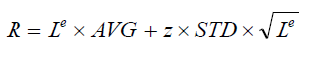 ตัวอย่างซัพพลายเชน 4 ขั้นตอน
• ความต้องการเฉลี่ยรายสัปดาห์ที่ผู้ค้าปลีกต้องเผชิญคือ 45
• ค่าเบี่ยงเบนมาตรฐานของอุปสงค์คือ 32
• ในแต่ละขั้นตอนฝ่ายบริหารพยายามรักษาระดับการบริการจาก 97%
 (z = 1.88)
• ระยะเวลารอคอยระหว่างแต่ละขั้นตอนและระหว่างผู้ผลิตและซัพพลายเออร์คือ 1 สัปดาห์
ต้นทุนและปริมาณการสั่งซื้อ
เรียงลำดับคะแนนใหม่ในแต่ละด่าน
•สำหรับร้านค้าปลีก R = 1 * 45 + 1.88 * 32 *  √1 = 105
•สำหรับผู้จัดจำหน่าย R = 2 * 45 + 1.88 * 32 *  √2 = 175
•สำหรับผู้ค้าส่ง R = 3 * 45 + 1.88 * 32 *  √3 = 239
•สำหรับผู้ผลิต R = 4 * 45 + 1.88 * 32 *  √4 = 300
สิ่งอำนวยความสะดวกมากกว่าหนึ่งแห่งในแต่ละขั้นตอน
•ปฏิบัติตามแนวทางเดียวกัน
•สินค้าคงคลังระดับที่คลังสินค้าคือสินค้าคงคลังที่คลังสินค้ารวมทั้งสินค้าคงคลังทั้งหมดระหว่างการขนส่งไปยังและในสต็อกที่ร้านค้าปลีกแต่ละแห่ง
•ในทำนองเดียวกันตำแหน่งสินค้าคงคลังระดับที่คลังสินค้าคือสินค้าคงคลังระดับที่คลังสินค้ารวมทั้งสินค้าที่สั่งซื้อโดยคลังสินค้าที่ยังไม่มาถึงลบรายการทั้งหมดที่มีการสั่งซื้อ
สินค้าคงคลังระดับคลังสินค้า
สินค้าคงคลังระดับคลังสินค้า
ปัญหาในทางปฏิบัติ
กลยุทธ์การลดสินค้าคงคลังเจ็ดอันดับแรก
•ตรวจสอบสินค้าคงคลังเป็นระยะ
•การจัดการอัตราการใช้งานระยะเวลาในการขายและสต็อคความปลอดภัยอย่างเข้มงวด
•ลดระดับสต็อกความปลอดภัย
•แนะนำหรือปรับปรุงการฝึกนับรอบ
•แนวทาง ABC
•เปลี่ยนสินค้าคงคลังหรือการเป็นเจ้าของสินค้าคงคลังให้กับซัพพลายเออร์มากขึ้น
•แนวทางเชิงปริมาณ
FOCUS: ไม่ลดต้นทุน แต่ลดระดับสินค้าคงคลัง ความพยายามครั้งสำคัญในอุตสาหกรรมเพื่อเพิ่มการหมุนเวียนสินค้าคงคลัง
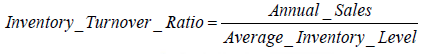